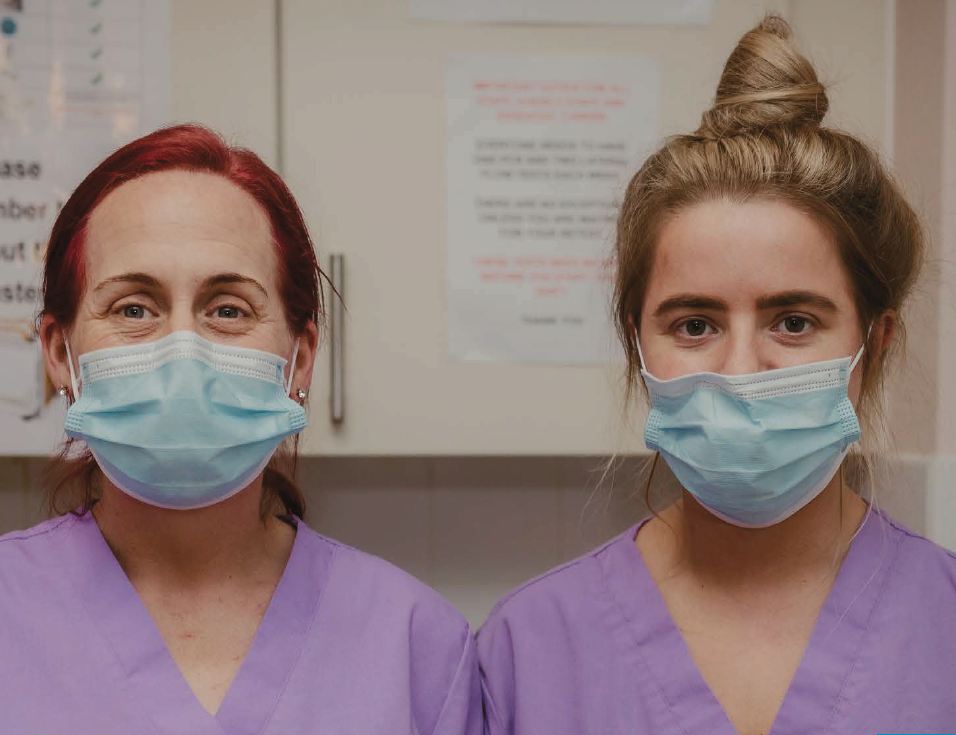 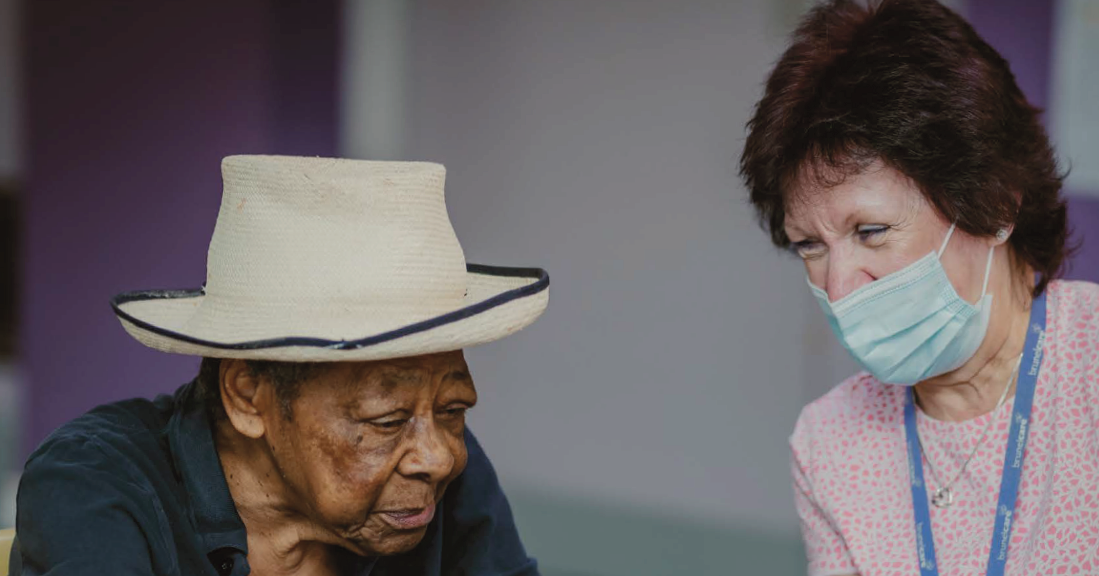 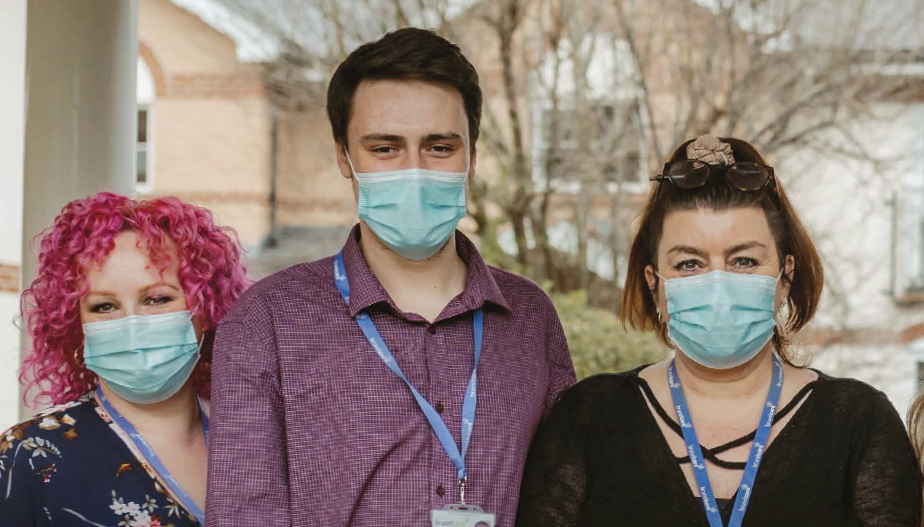 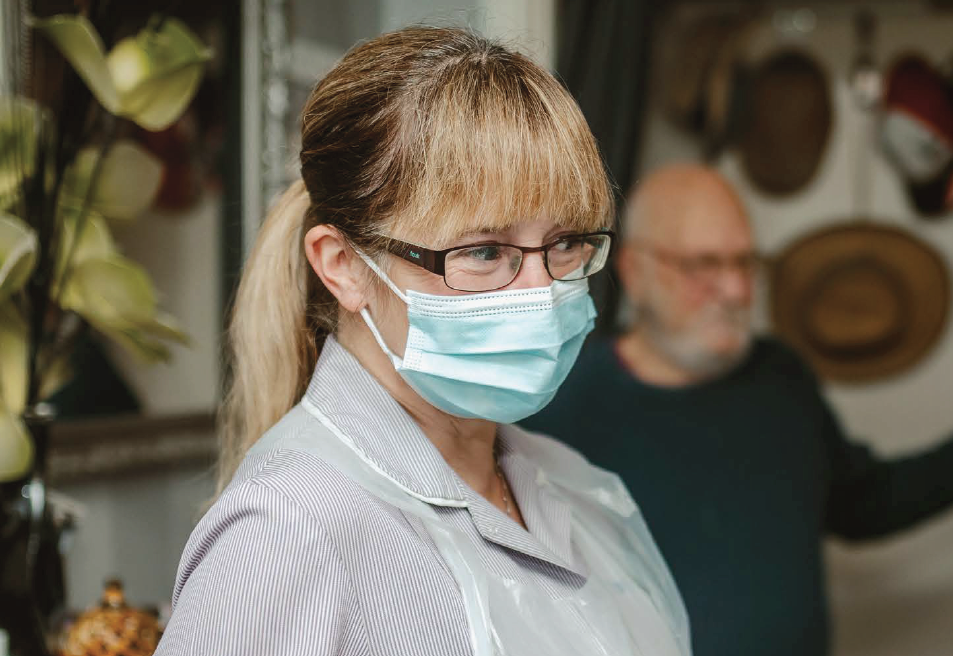 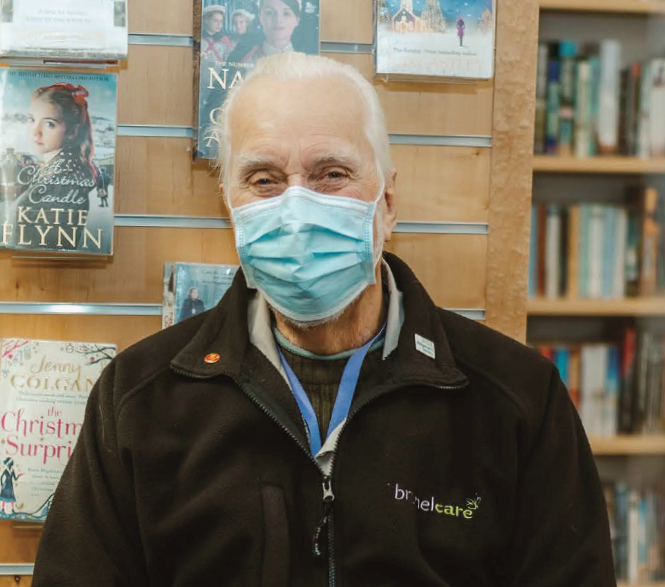 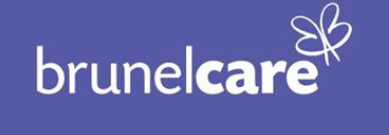 Integrated Care Partnerships
The Provider Perspective
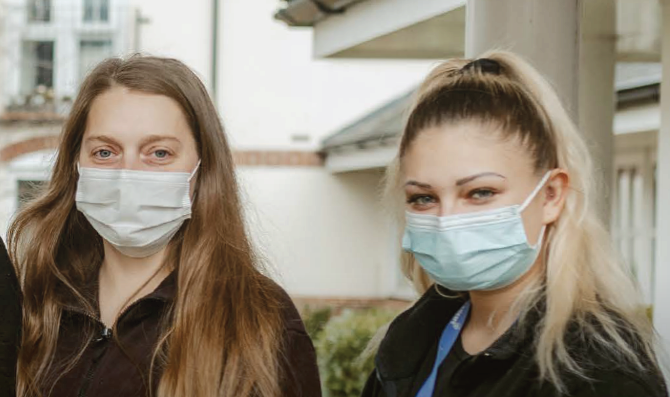 Why Integrated Care and Health Matters
Don’t we all want to live in the place we call home with the people and things that we love, in communities where we look out for one another, doing the things that matter to us?
“
”
-  Social Care Futures
Why Social Care?
ICS - Health AND Care 
Why Social Care - workforce, population health, gaps in LAs
How - Care & Support West 
South Bristol ICP
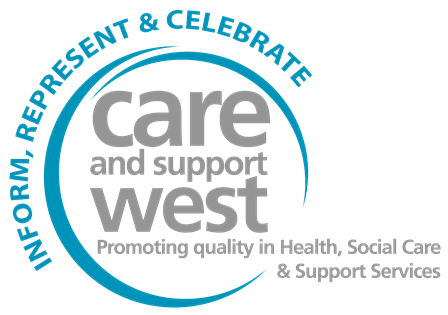 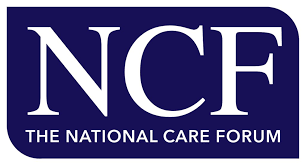 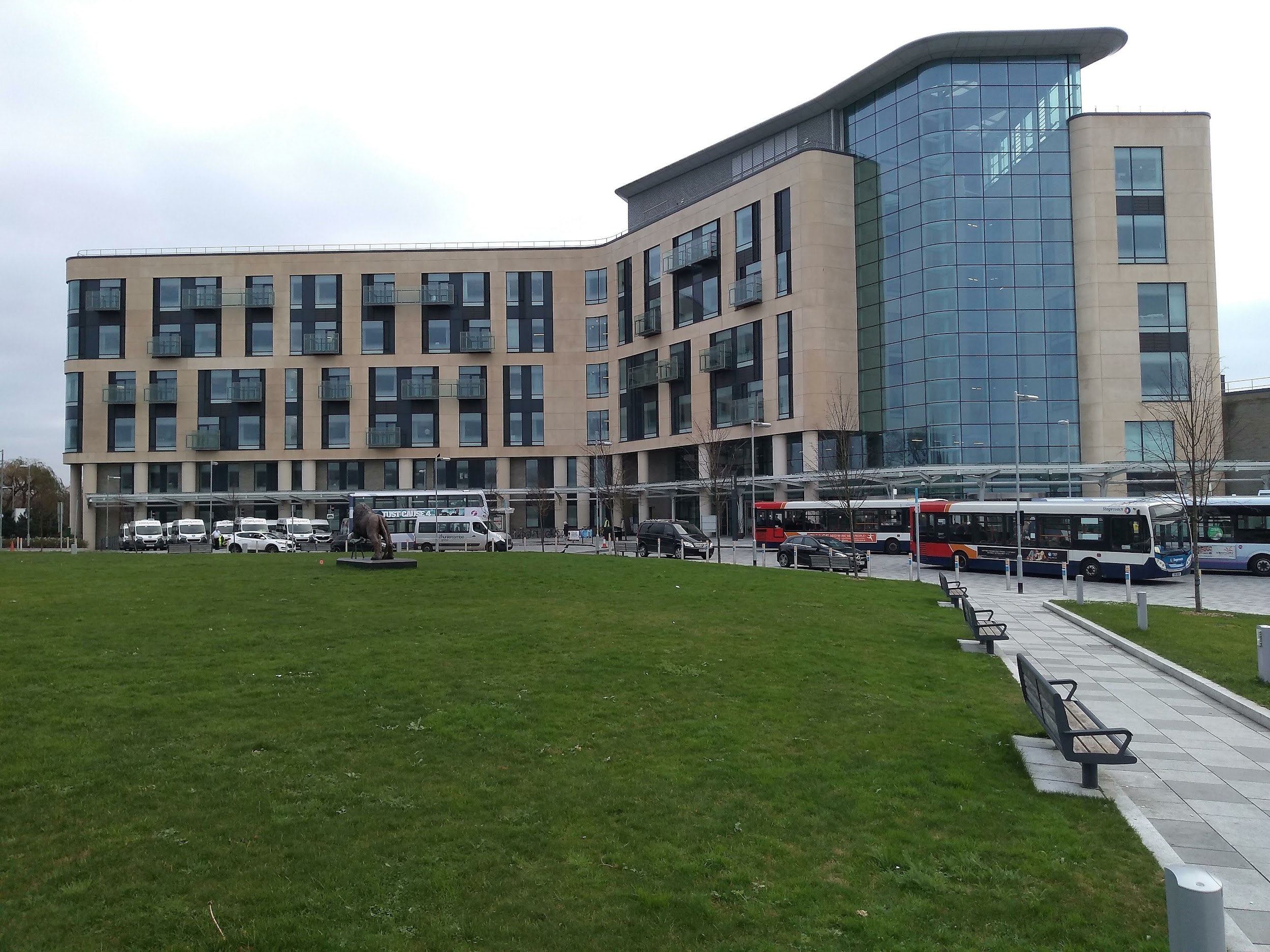 ‘Health is made at home, hospitals are for repairs’
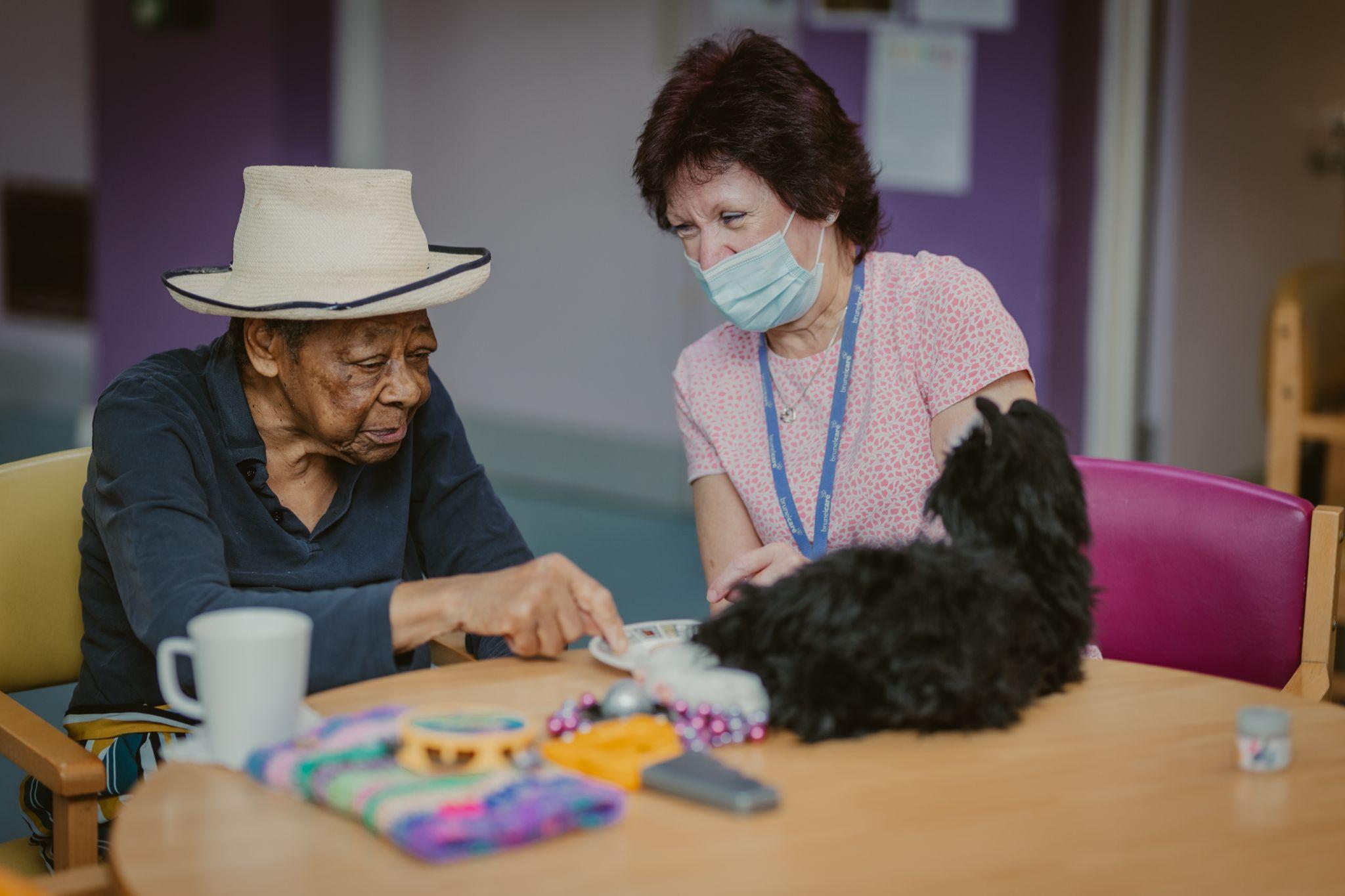 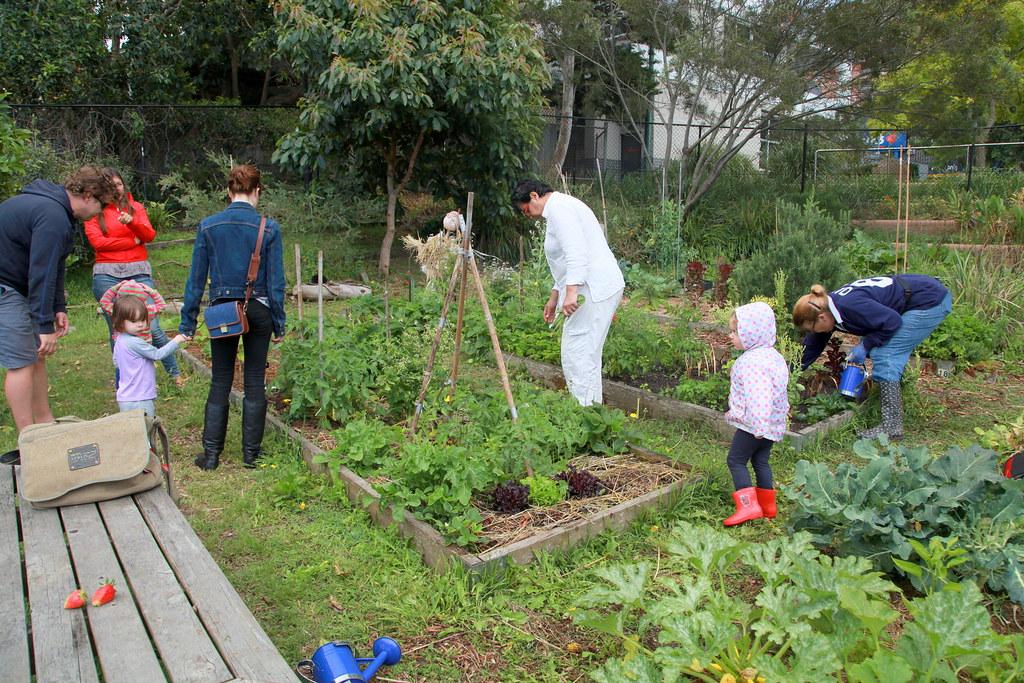 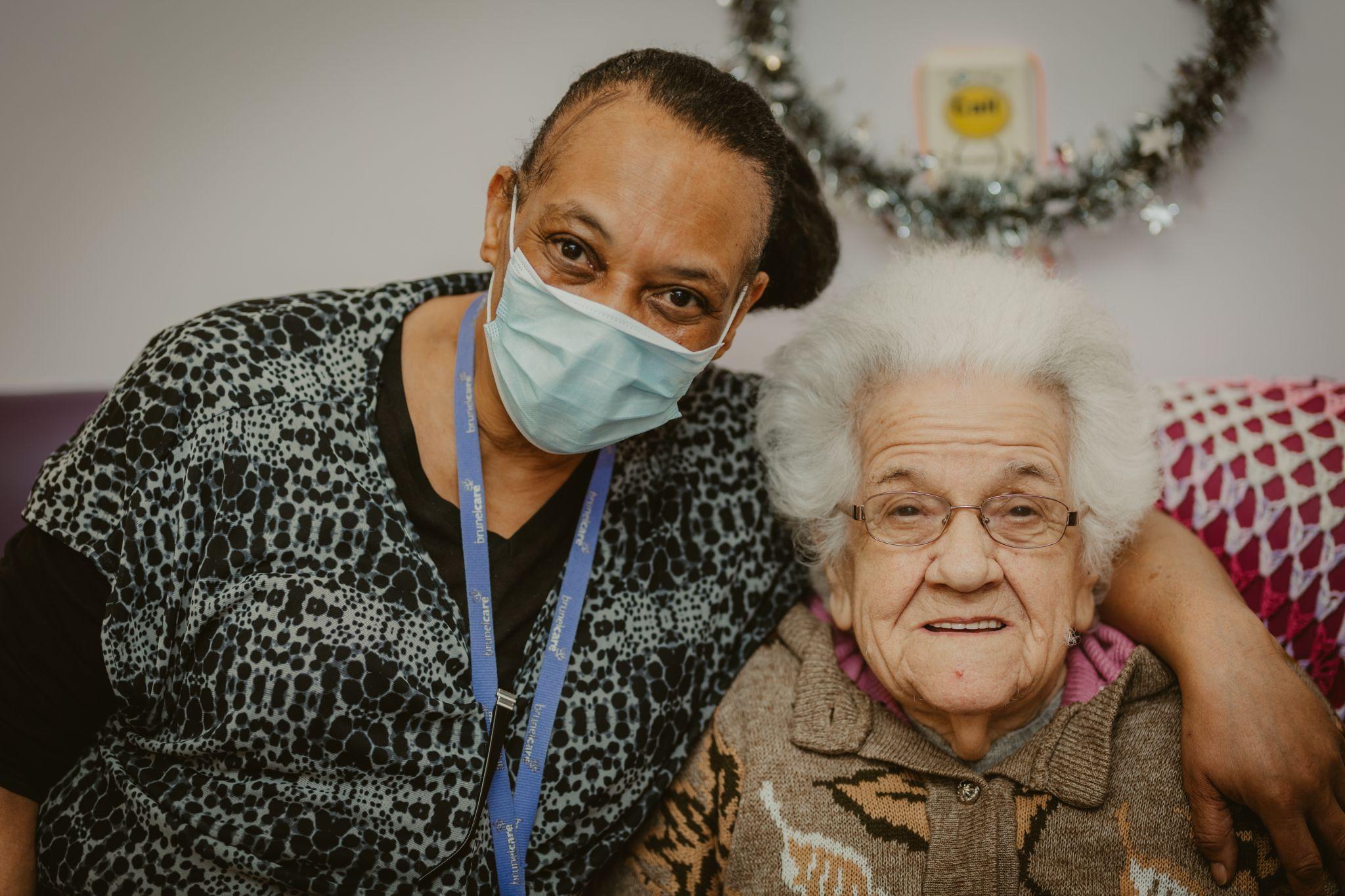 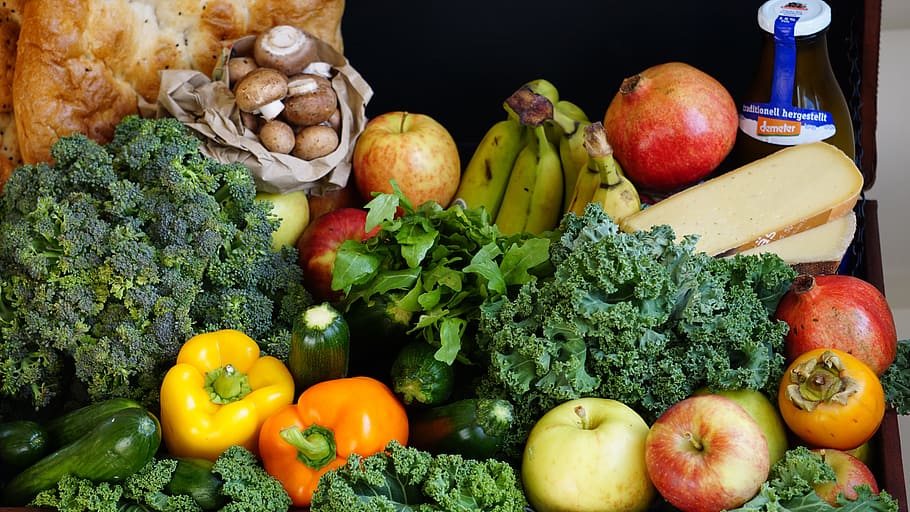 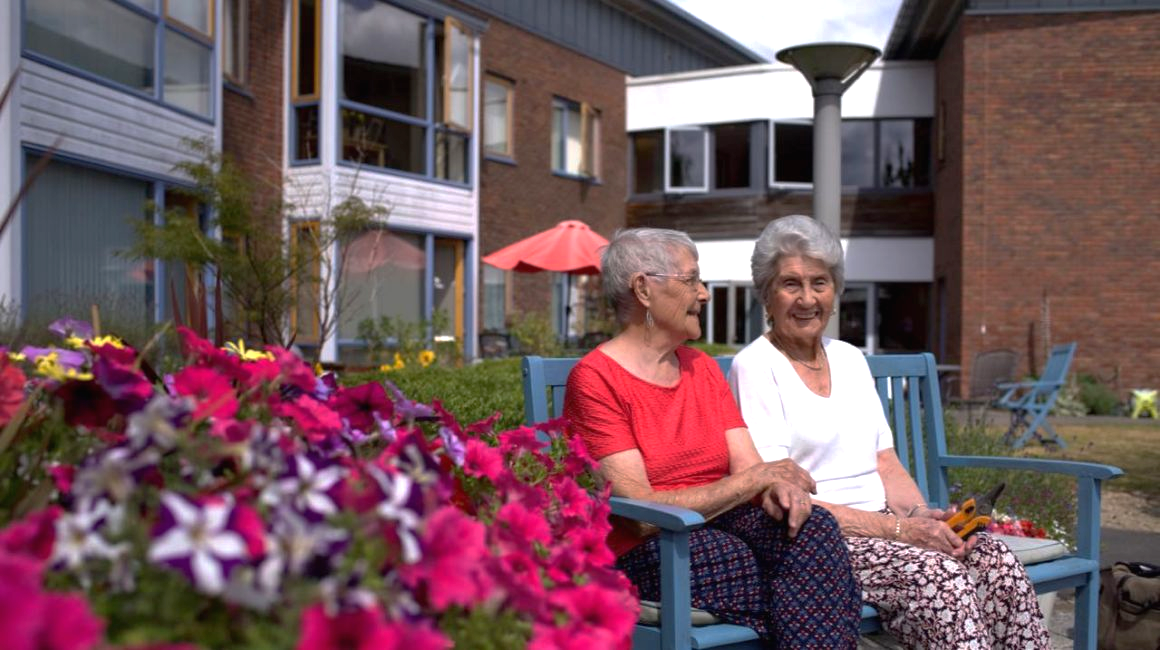 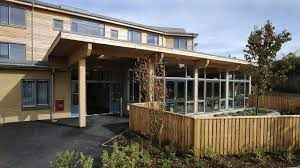 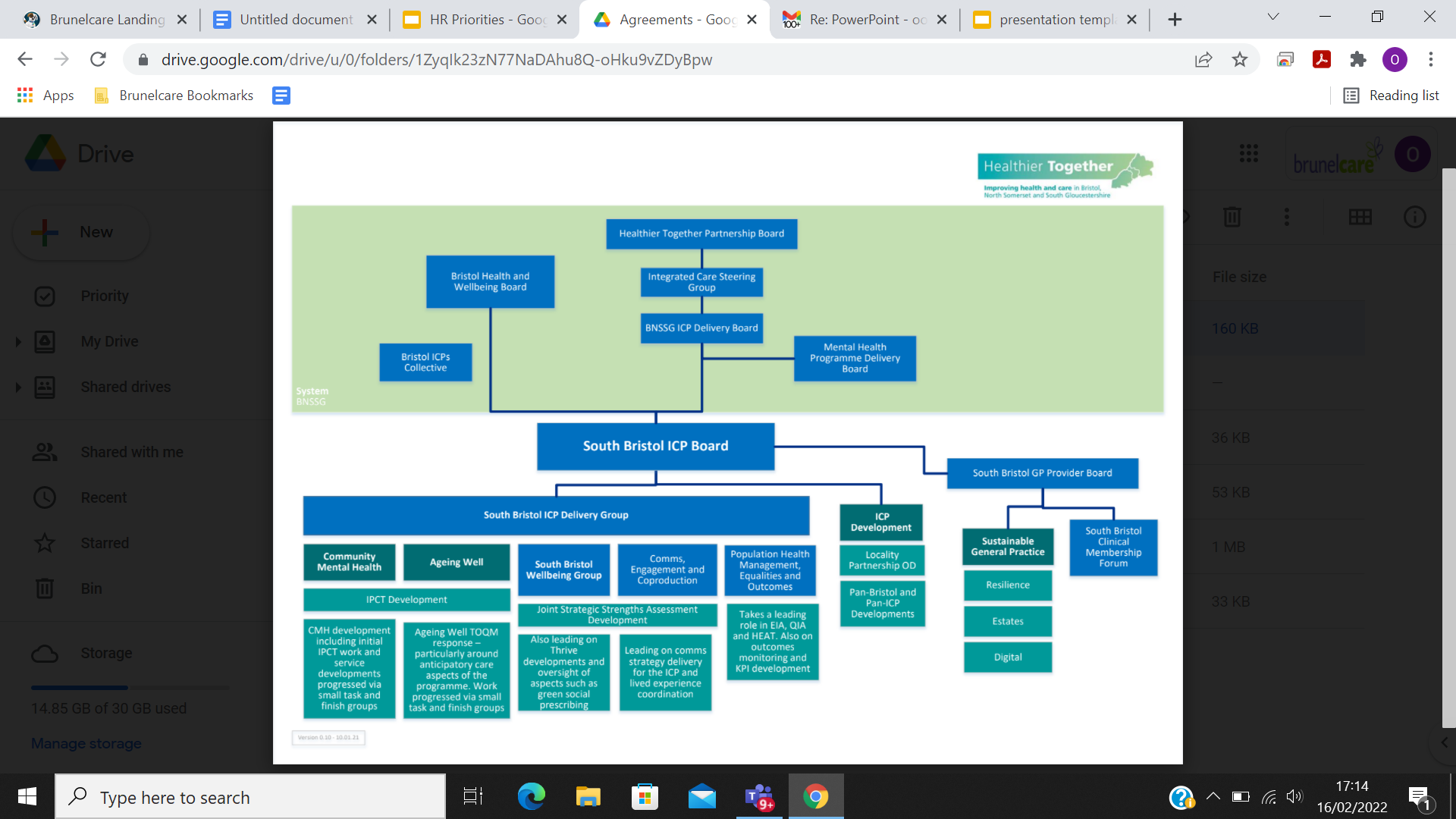 South Bristol ICP
What - “Health, social care and voluntary partners are coming together in South Bristol to work with you, your families and community to design and deliver care and support services to help you optimise your own wellbeing and live a good life.” 

Who - SBICP = Community, Social Care, BCC, GPs, AWP, Sirona, Acutes, Citizens, and others…
Priorities and Role
Community Mental Health - community connectors , peer support, Thrive, IPCTs. 
Ageing Well 
Co-production, Communication and Engaging Communities 
Data, evidence.
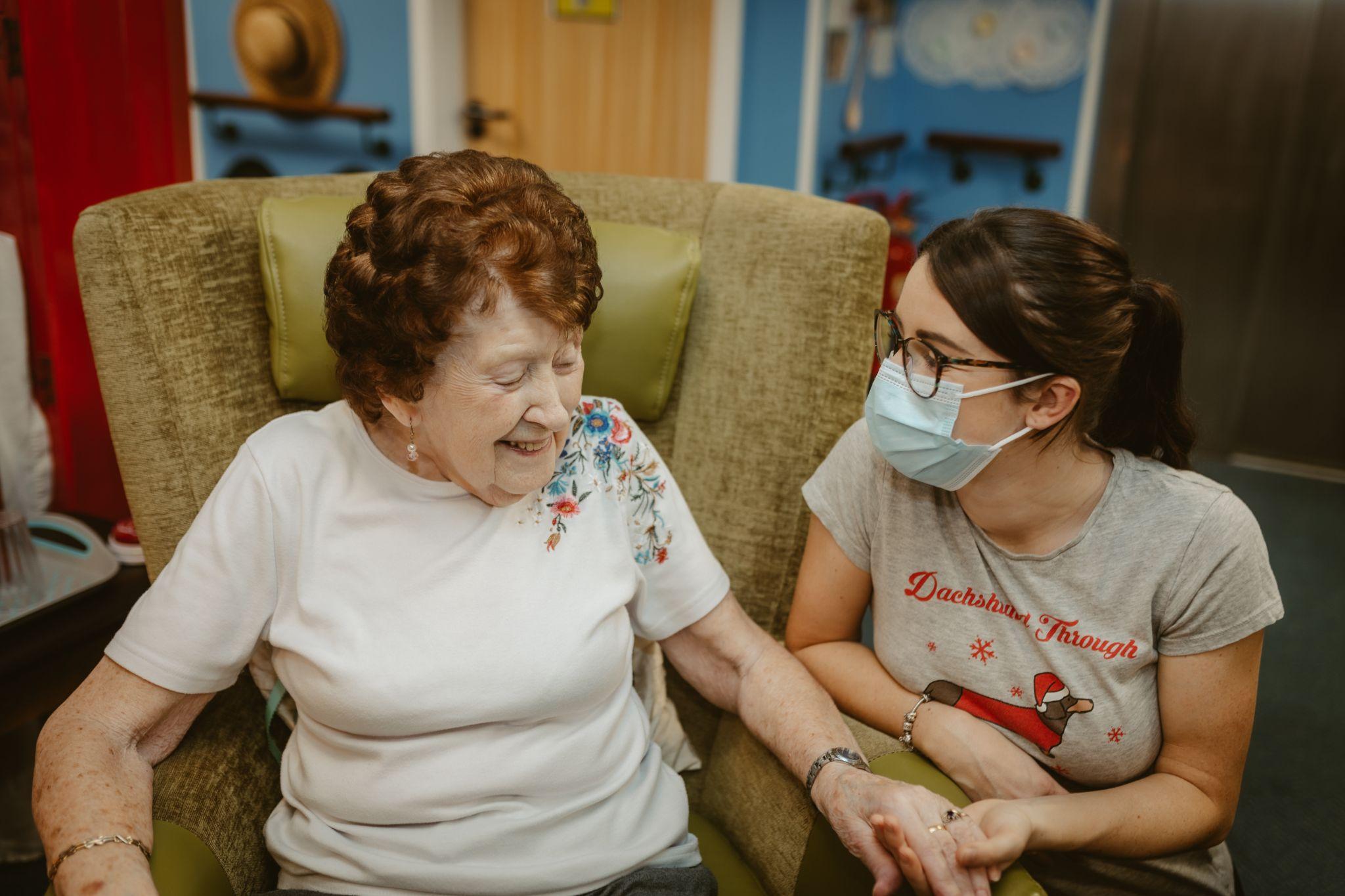 Reflections
It’s messy and frustrating 
No one’s day job - 
How can we represent South Bristol?
What can we actually do?
Will we ever have any resources?
How do influence our organisations?
Community capacity - perspective 
Governance, control and ICS pressures
Does the ICS even know we are here?
BUT….
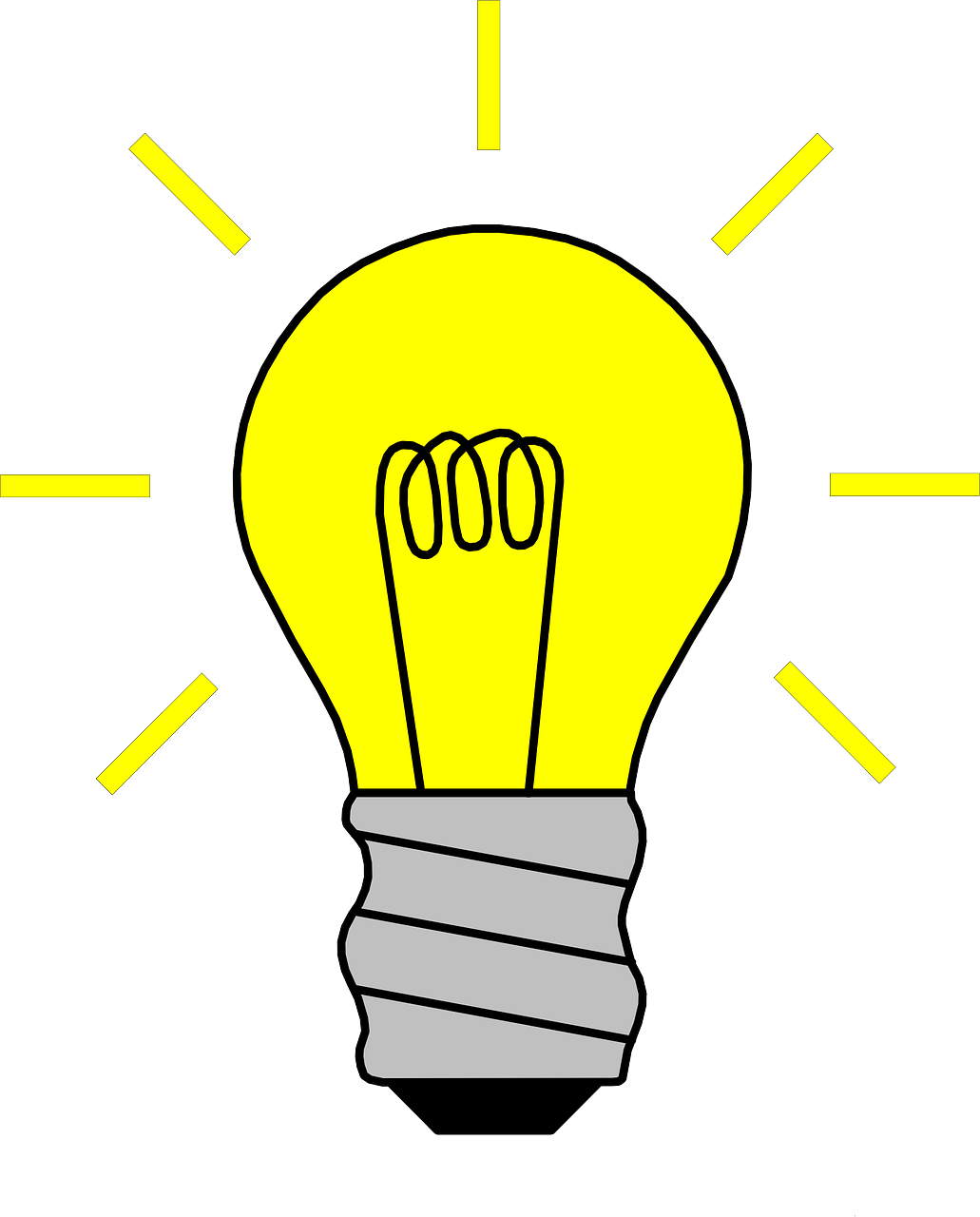 Listening…not telling 
Relationships, Trust, Honesty 
Lightbulb moments…things can happen  
Shared budgets
Social Care Impact
Everyone should receive the right care, in the right place, at the right time.
Grow care at home - hyper local family and community support 
Extra Care community hubs and sheltered housing  
Living with dementia - care homes part of community 
Improve outcomes for groups with the poorest health, 
Prevention - Falls, care 
Integration - Shared roles, budgets and co location  
Low intensity support - D2A 
Technology, data and AI
ASK of ICS
See social care providers/ VCS as key partner 
‘Wellbeing’ in Communities shapes good health
Co-production and role with ICS - Test and Learn
Inverted pyramid - with citizens at top
‘Fair Price for Care’ and social care change
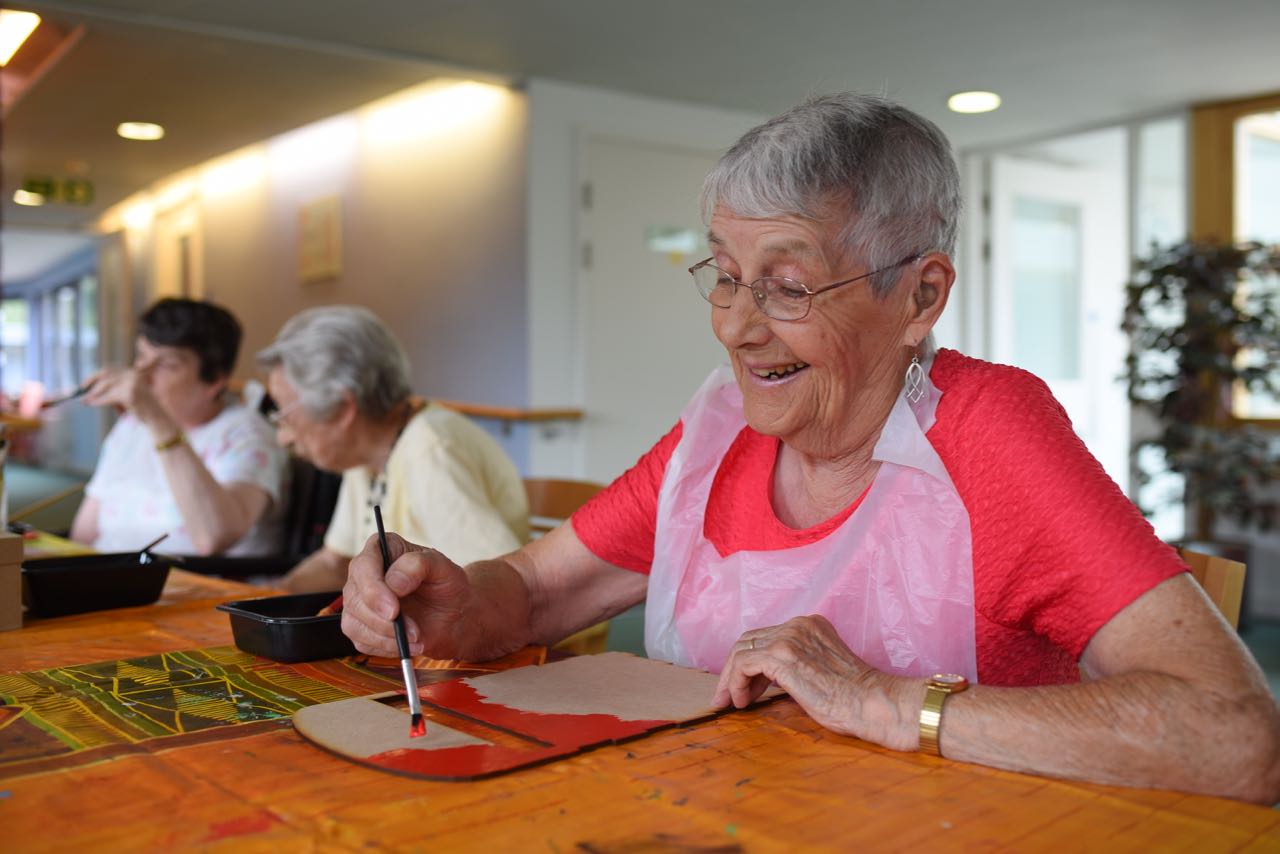 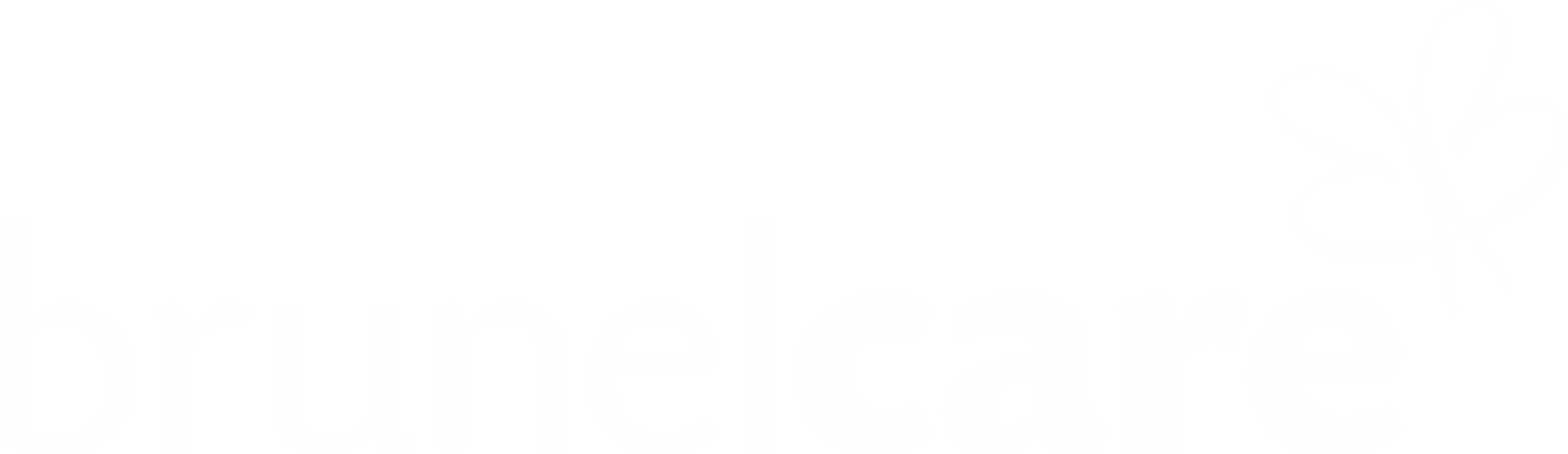 Any questions?
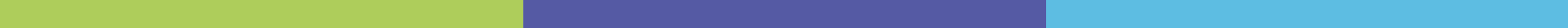